Smart Projectile
Jed Fazler | Noah Moffeit | Nicholas Samuda | Robert Smith
1
[Speaker Notes: https://visualhunt.com/f7/photo/32891036558/2ed24545c0/]
Team 504 Introductions
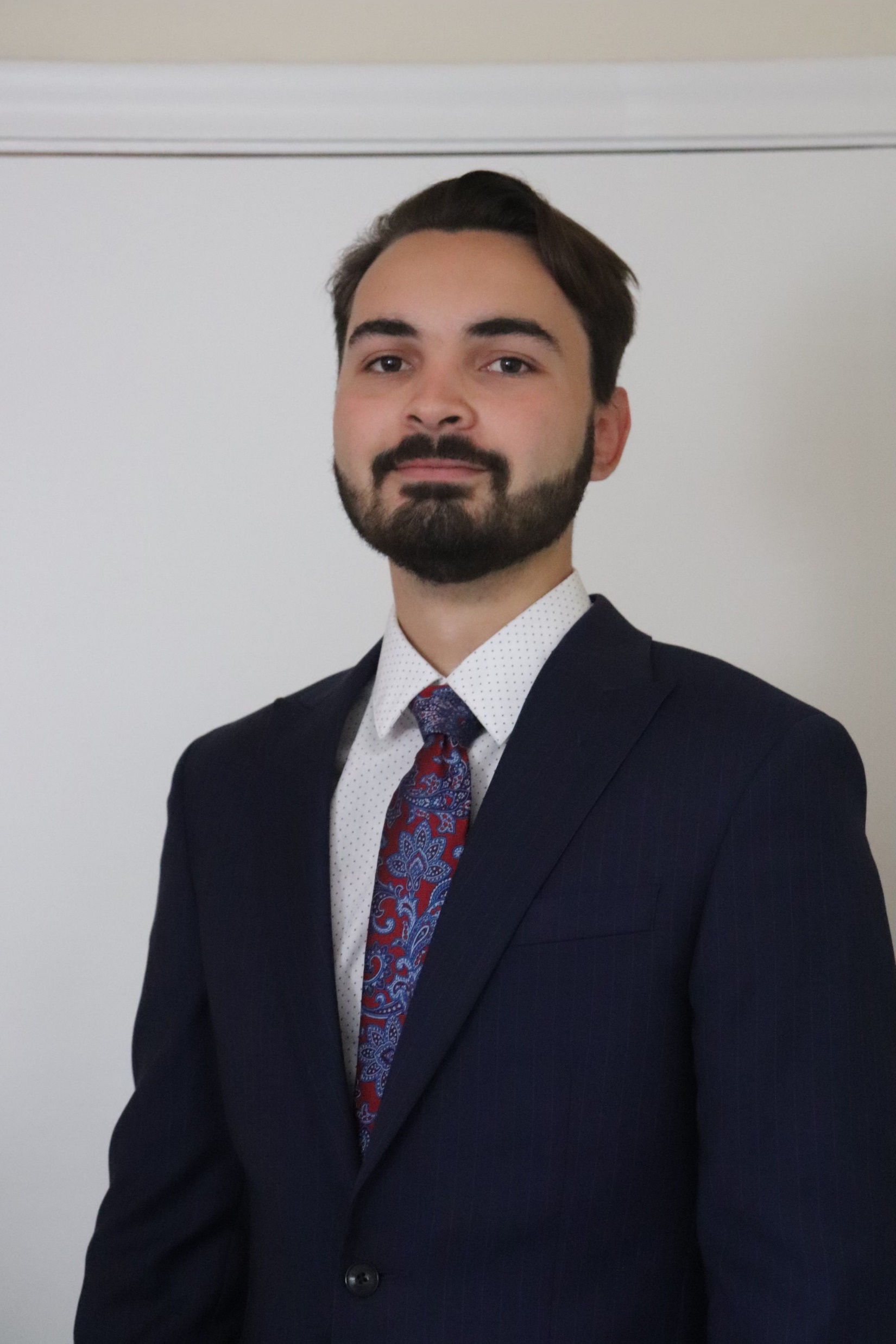 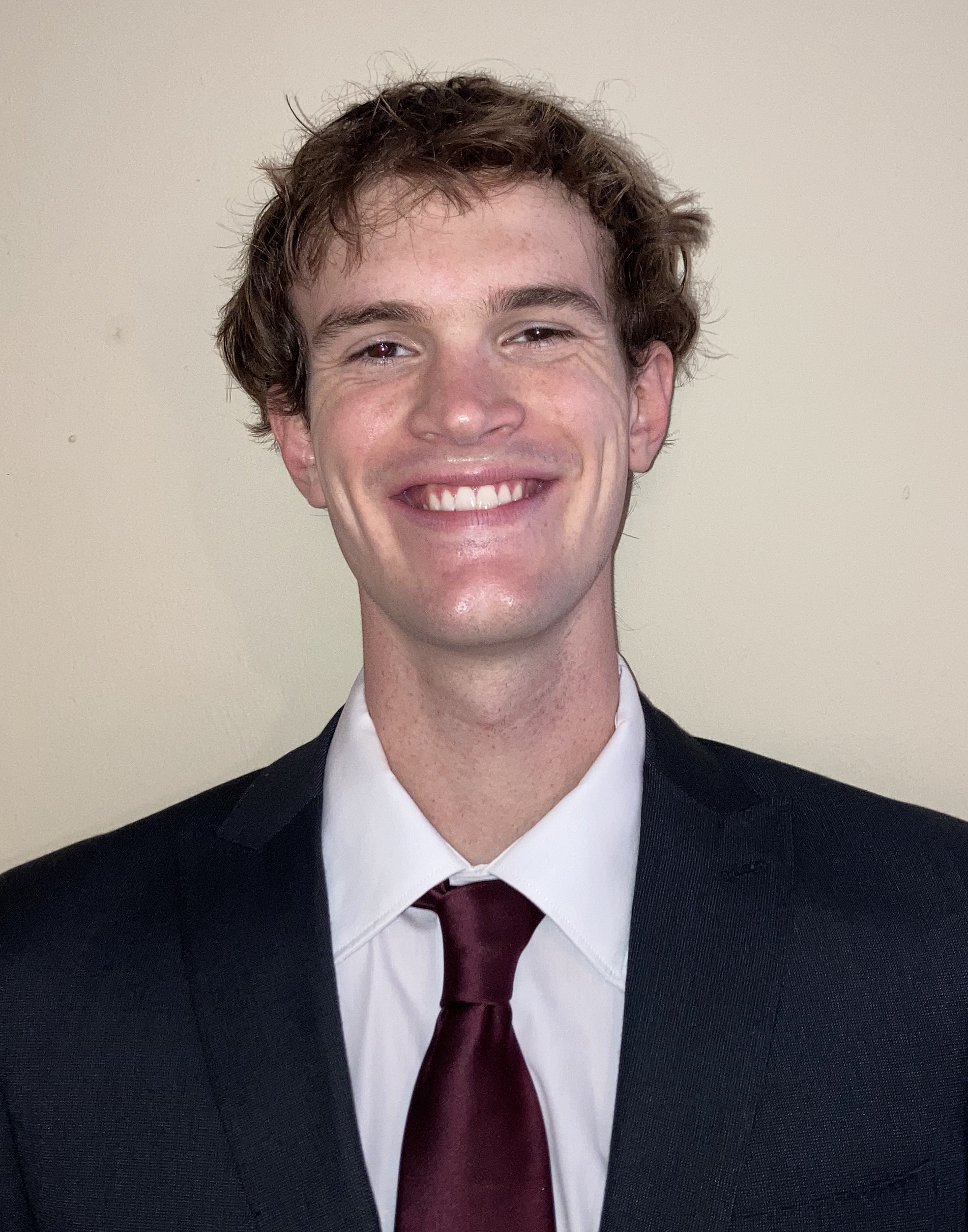 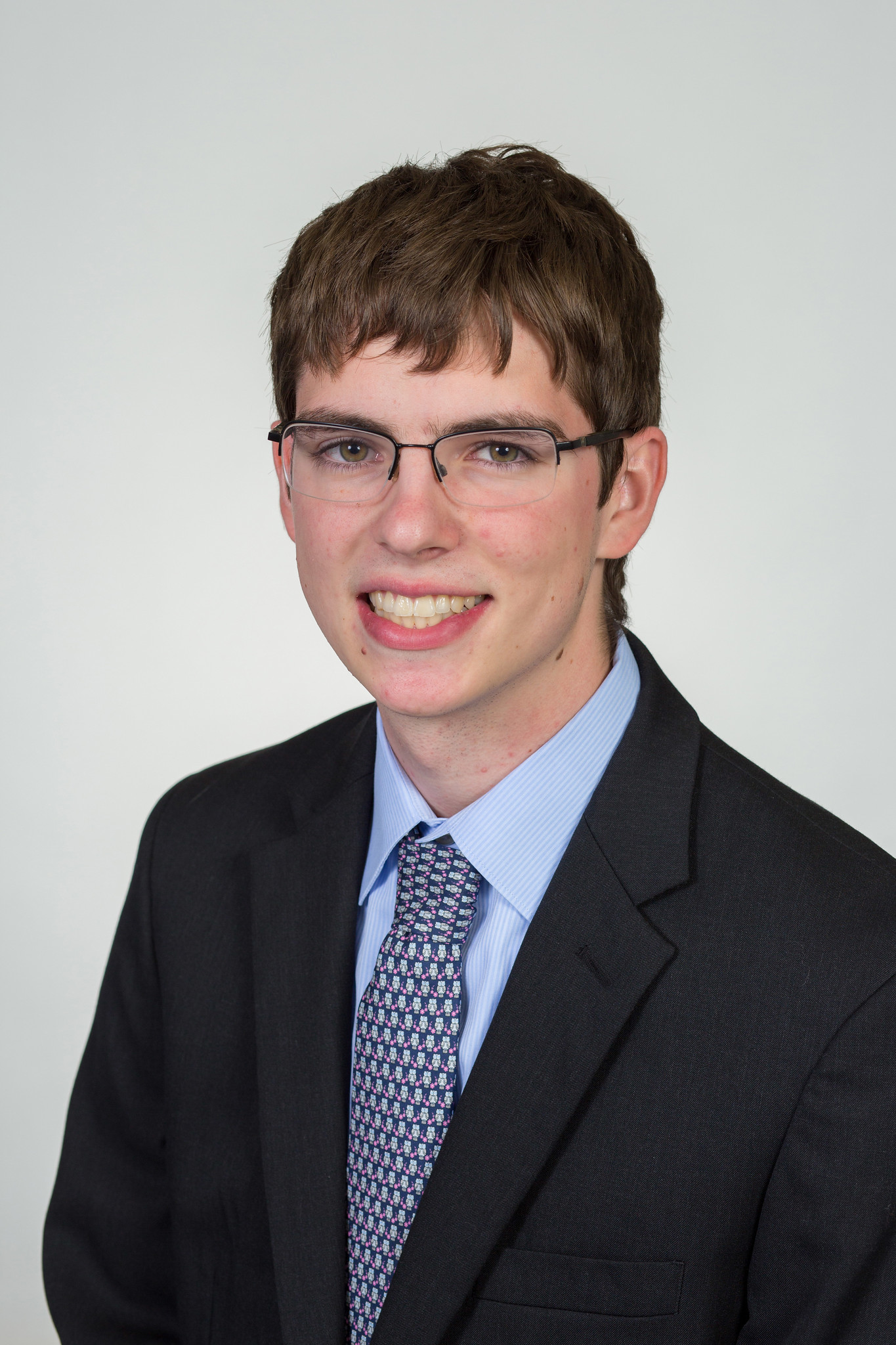 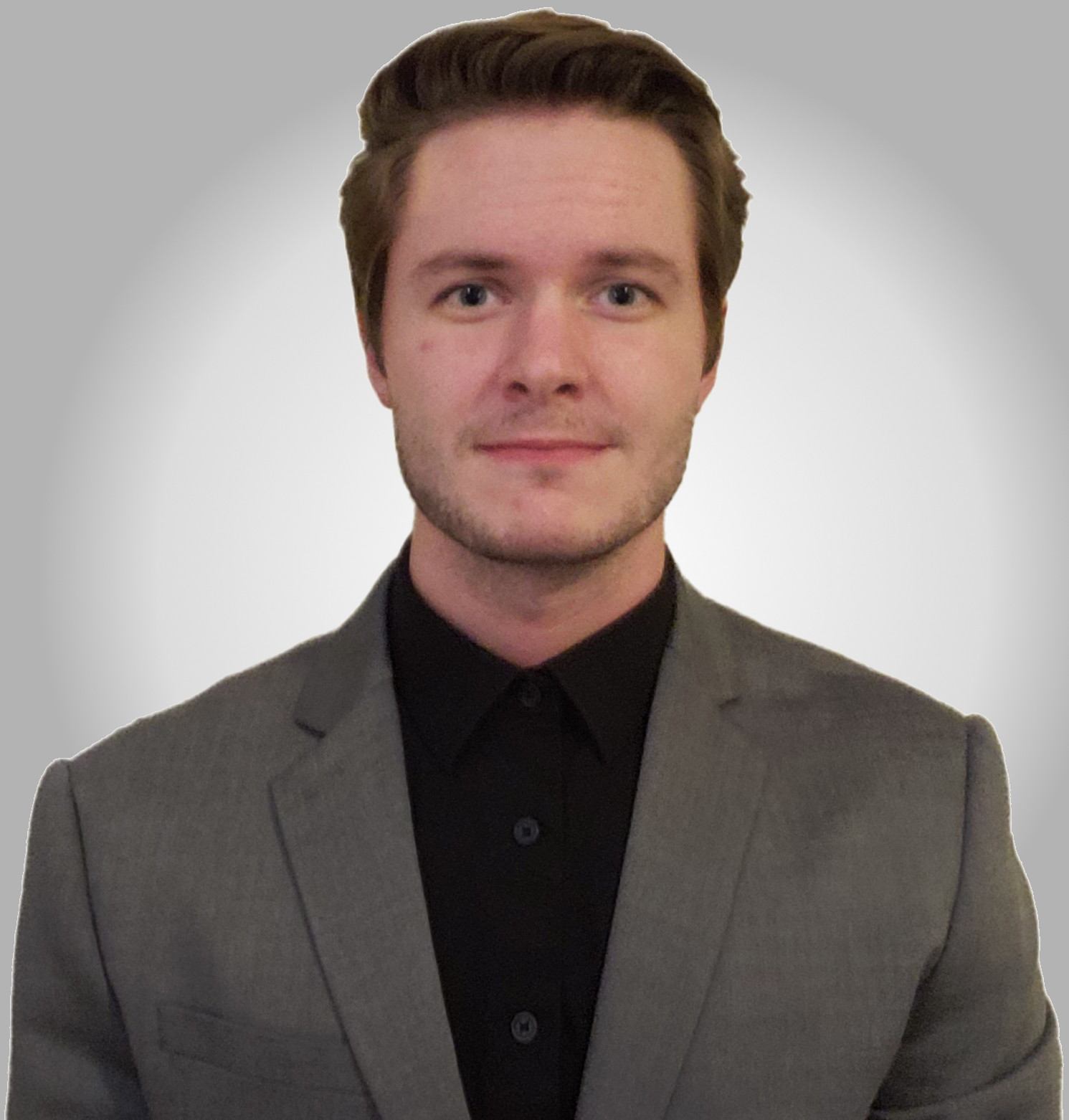 Jed Fazler
Field Engineer
Noah Moffeit
Test Engineer
Robert Smith
Research Engineer
Nicholas Samuda
Systems Engineer
Noah Moffeit
2
Sponsor and Advisor
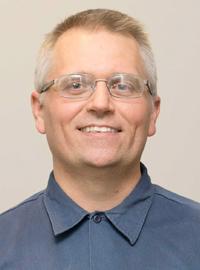 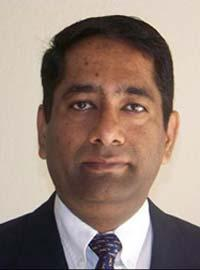 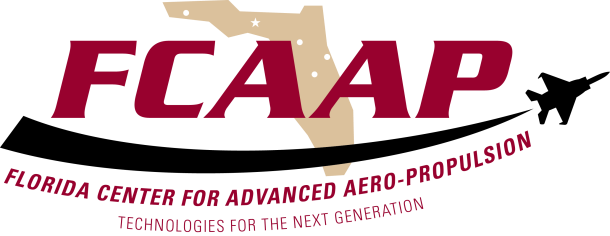 Dr. Jonas Gustavsson
Dr. Rajan Kumar
Noah Moffeit
3
[Speaker Notes: Our project sponsor is Dr. Rajan Kumar, he is an Associate Professor at the FAMU-FSU college of engineering and the Director of the Florida Center for Advanced Aero-Propulsion. Our project advisor is Dr. Jonas Gustavsson who works as an Associate Scientist at FCAAP.]
Project Objective
Design and develop a smart projectile technologies that can sense and adapt to harsh conditions.
Noah Moffeit
4
[Speaker Notes: The objective of the Smart Projectile project is to create a technology that will allow for a missile to detect and adapt to harsh conditions.]
Background
High angles of attack induce flow separation reducing fin effectiveness
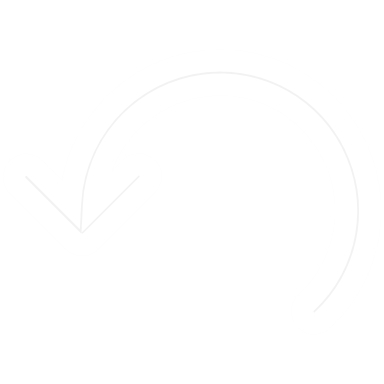 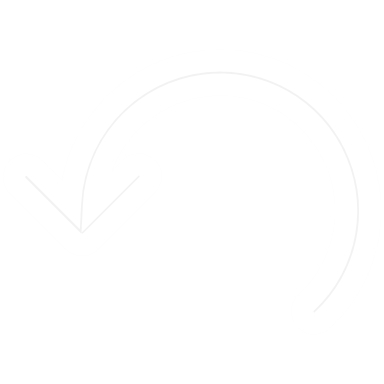 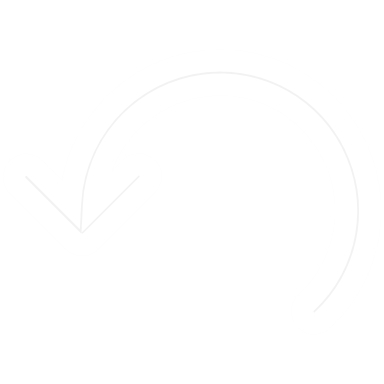 Noah Moffeit
5
[Speaker Notes: The current underling issue encountered by an air-to-air missile, falls on their inability to rapidly maneuver through high angles of attack. The projectile will begin its flight by cruising through the air, searching for its intended target. Upon detection of the target, the projectile will use its control surface, which are typically canards or fins, to change its trajectory allowing it to chase down its target. The problem arises when the projectile must]
Key Goals
Noah Moffeit
6
Customer Needs
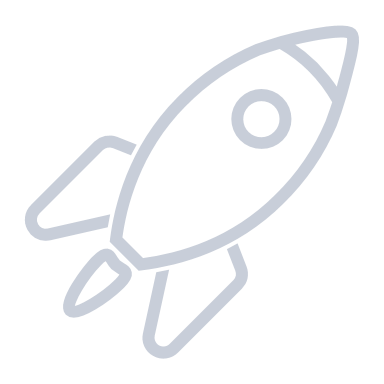 Noah Moffeit
7
Assumptions
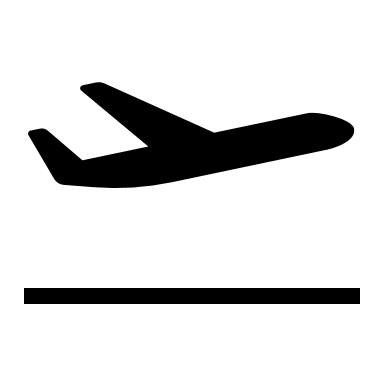 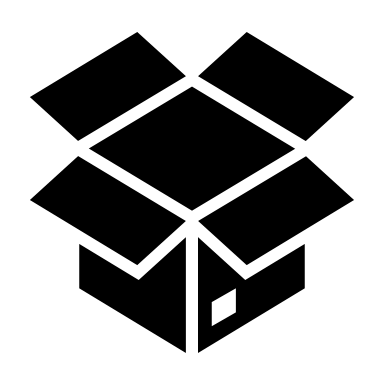 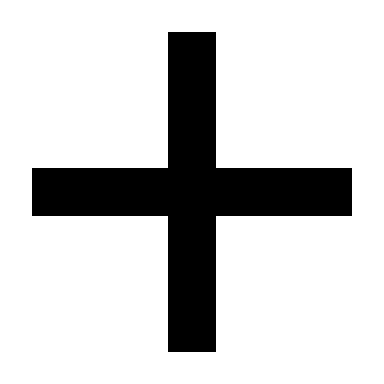 Projectile can be stored in preexisting containers
Deployment will not be projectile’s responsibility
Design of propulsion system is optional
Jed Fazler
8
[Speaker Notes: We made multiple assumptions to help limit the scope of this project. The first of those assumptions was that the design of a propulsion system is optional. As we are focusing on the sensing and controls parts of this project, we felt that development of a propulsion system would]
Functional Decomposition
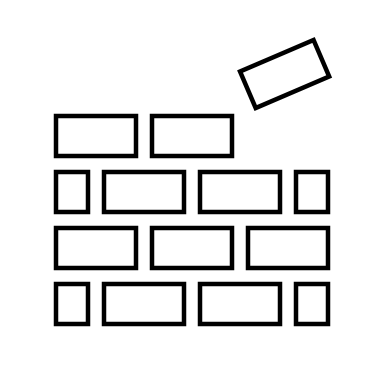 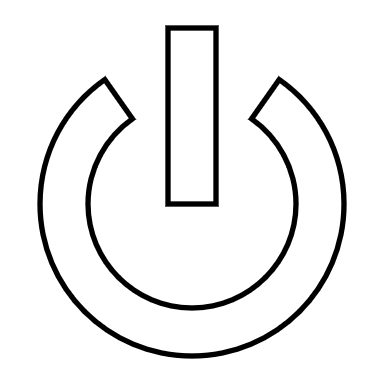 ACTUATION
POWER
SENSING
STRUCTURE
Jed Fazler
9
[Speaker Notes: We’ve identified 4 main systems that we will be dealing with in this project, those being the power, sensing, actuation, and structure systems. Each system is broken down into a series of subsystems, with each subsystem serving a specific role in the projectiles operation. We developed these systems and subsystems from our customer needs, where we identified the basic functions of the projectile as interpreted from the responses our customer gave.]
Functional Decomposition
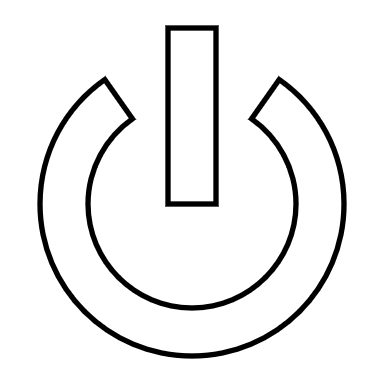 Provides power for components
Storage
POWER
Transfers power to components
Transmission
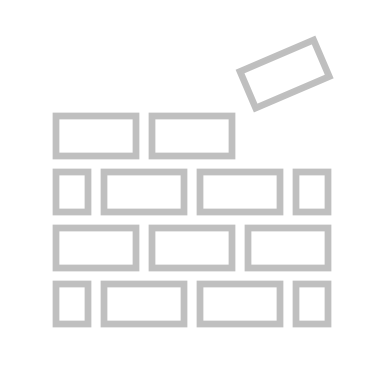 Jed Fazler
10
[Speaker Notes: The power system is split into the storage and transmission subsystems. The power storage subsystem's function is to act as the battery for the rest of the projectile. This subsystem is important because this is where all the projectiles' components will draw energy from. The power transmission subsystem deals with transferring the power from the storage subsystem to the rest of the systems. The power system has close connections to the actuation and sensing systems, since without the power storage and power transmission subsystems they would not be able to operate.]
Functional Decomposition
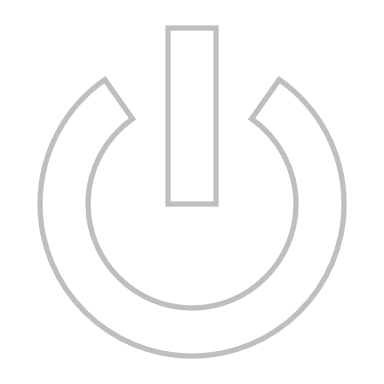 Monitors sensor data
Sensors
Interprets sensor data
SENSING
Transmits response signal
Signaling
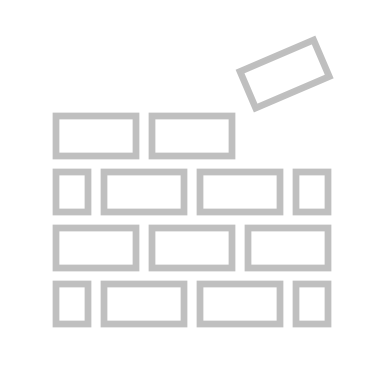 Jed Fazler
11
[Speaker Notes: The sensing system is broken down into the sensors and signaling subsystems. The sensors subsystem deals with monitoring data from various instruments that provide readouts for important conditions such as velocity, altitude, and flow attachment. The signaling subsystem has two functions, it uses the sensor data for calculations to possible adjustments to the control systems and then transmits the signal to move to the controls system. This system is intertwined with both the power, due to the need for powered instruments and a computer, and the controls system, due to the fact that the controls system relies on signals from this system for adjustments.]
Functional Decomposition
Maintains flow attachment
Flow
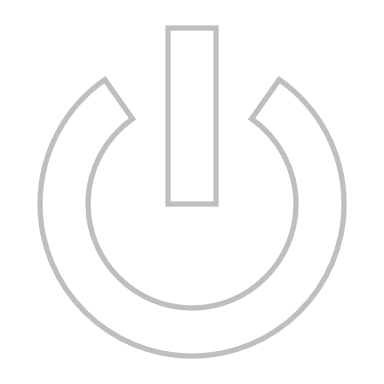 Controls pitch
ACTUATION
Controls roll
Mechanical
Controls yaw
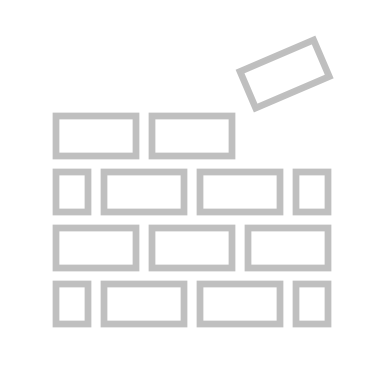 Jed Fazler
12
Functional Decomposition
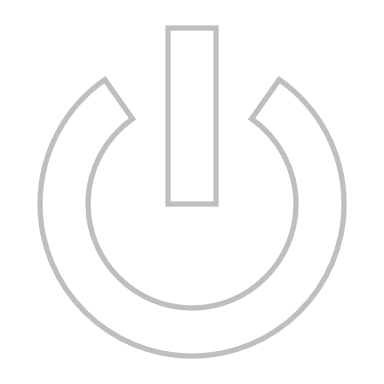 Maintains integrity
STRUCTURE
Protects components
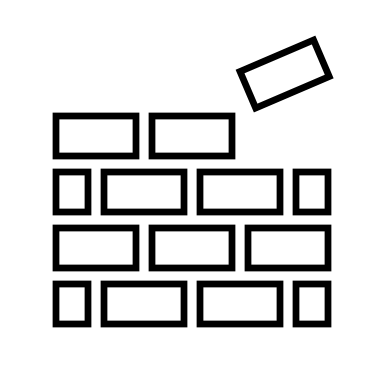 Jed Fazler
13
Future Work
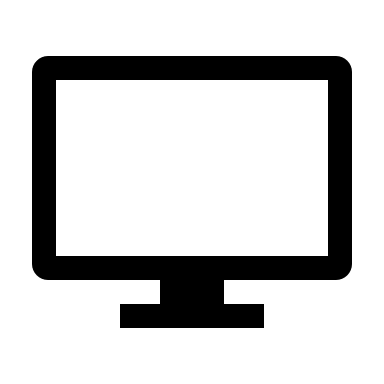 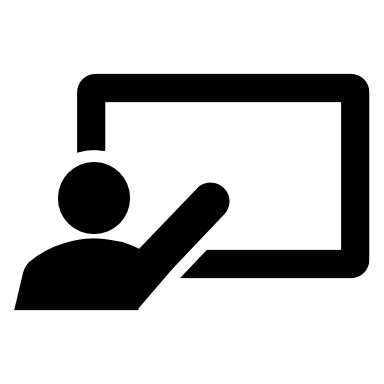 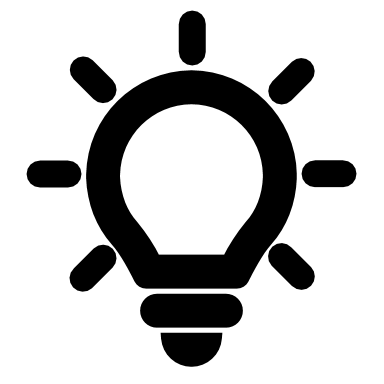 Concept Generation
Modeling
Targets and Metrics
Concept Selection
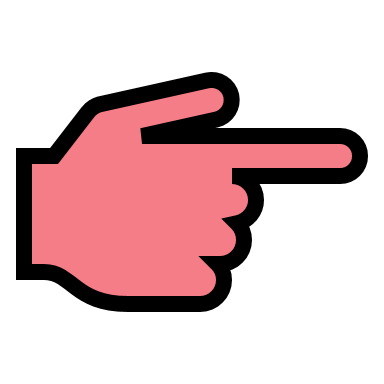 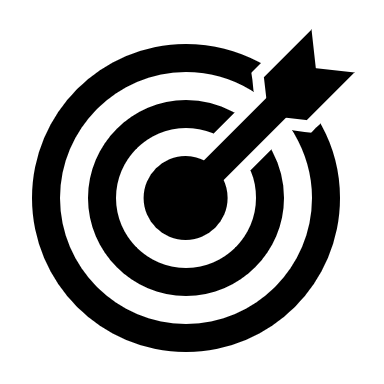 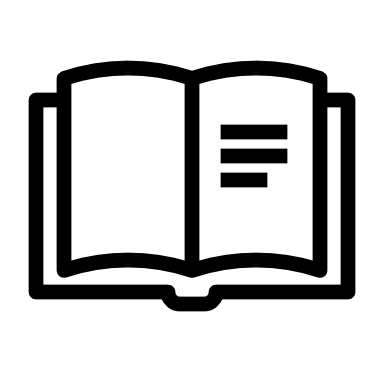 Jed Fazler
14
Project Description and Key Goals
This project aims to create a technology that can be applied to many projectile configurations, allowing the projectile to maneuver adaptively through unforeseen, hazardous environments. The technology developed will detect said obstacles or conditions and actuate the projectile autonomously. 
The key goals were selected to itemize the main objectives that must be accomplished over the duration of the project based on the project’s description and advice from the project’s sponsor. The following are the goals or milestones we have derived to ensure the project’s completion:  
Conceptualize and research 5 different innovative ways to maneuver a projectile. 
Choose one of these designs to expand upon and develop into a working design. 
Develop innovative technologies that can be implemented into the projectile allowing for smart capabilities. 
Develop a way for the projectile to adapt to its environment or obstacles through autonomous actions. 
Construct a scaled down model of the projectile for use in wind tunnel testing to verify desired aerodynamic characteristics of design. 
Construct a prototype projectile to test actuation of the smart functionality within the projectile.
15
Market
The primary market for this project was seen as the company or organization that the product would be directly constructed for and would use the product. 

Primary Markets: 
Florida Center for Advanced Aero Propulsion (FCAAP) 

The secondary markets are a makeup of other companies or organizations who may benefit from or would be interested in purchasing the results of this project. 
Secondary Markets: 
Air Force Office of Scientific Research (AFOSR) 
Lockheed Martin 
Raytheon Technologies 
Northrop Grumman
16
Assumptions
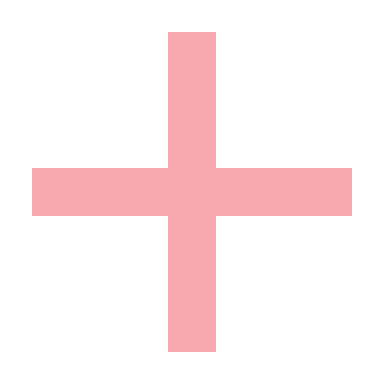 Propulsion
It is assumed that:

Projectile deployment
Entailing storage
Transportation
Initial launch

will be facilitated by technologies already implemented in the projectile. It is also assumed that the projectile will remain within earth’s atmospheric conditions for its use.
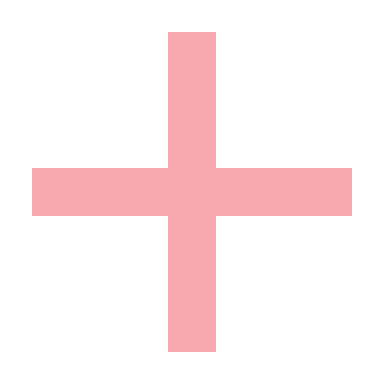 Deployment
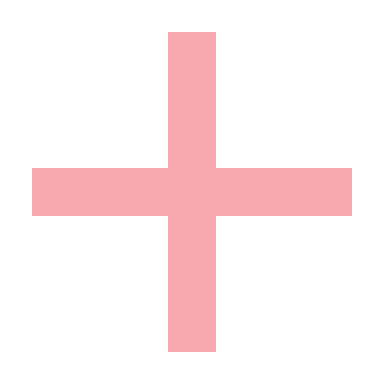 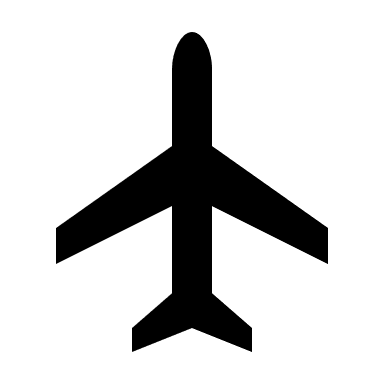 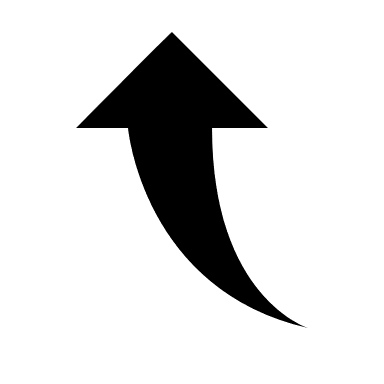 Storage
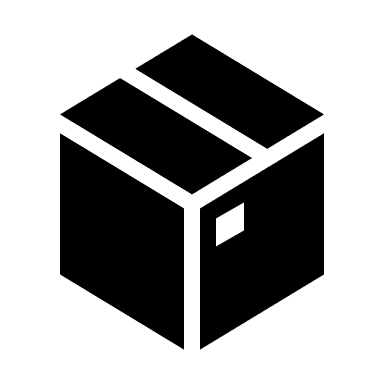 17
Stakeholders
The stakeholders for this project include all parties who will have influenced the design of the technologies produced by the project as well as those who have invested time and other resources into the project.
Dr. Shayne McConomy 

Dr. Rajan Kumar 

Dr. Jonas Gustavsson 

FCAAP 

FAMU-FSU College of Engineering
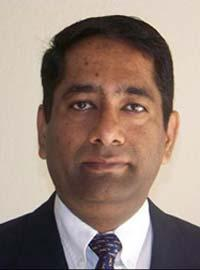 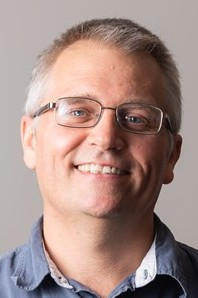 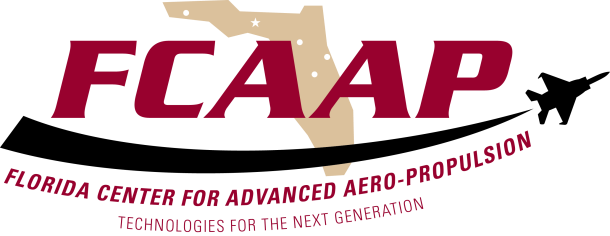 18
Customer Needs
19
Customer Needs
20
Customer Needs
21
Color Palette
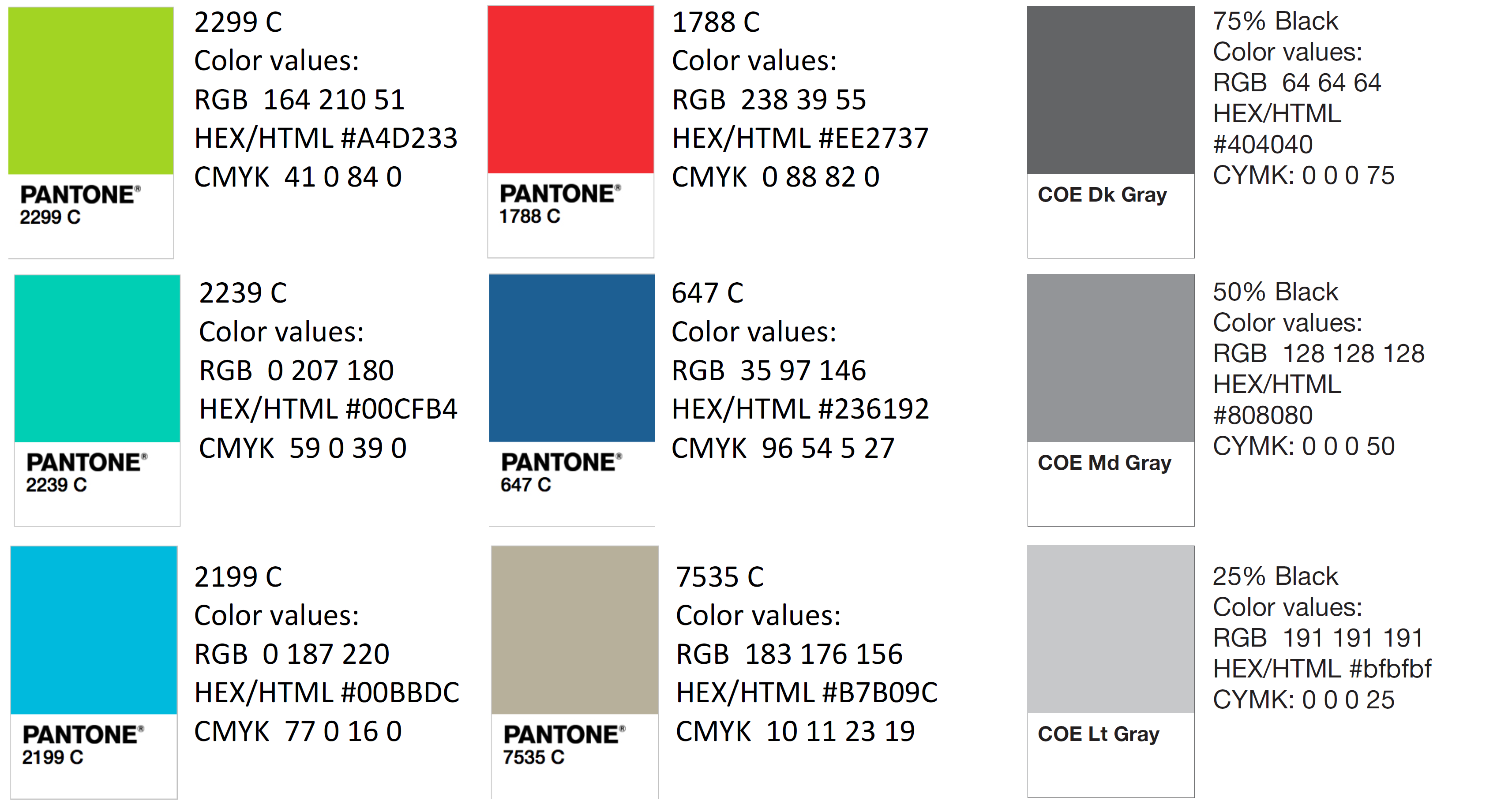 22
23
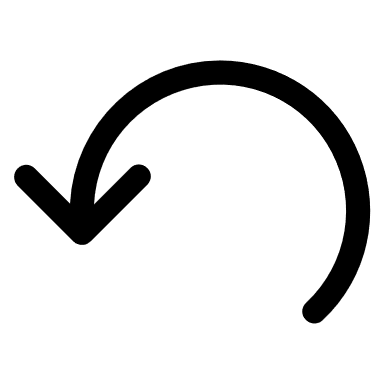 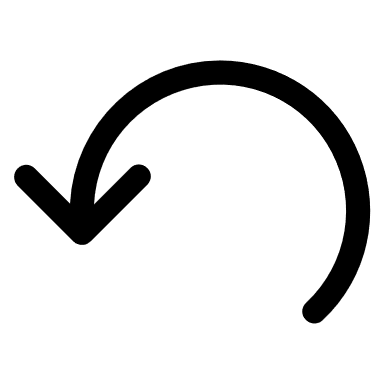 24
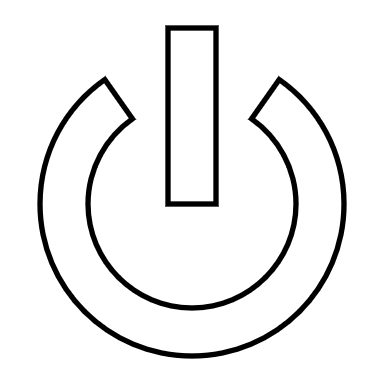 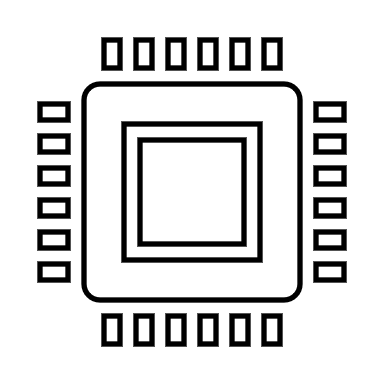 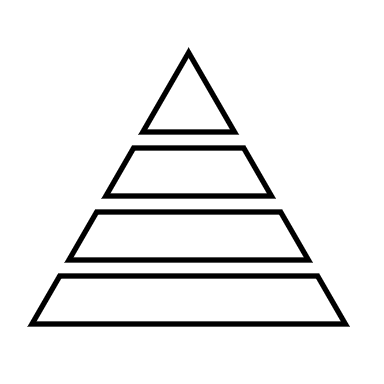 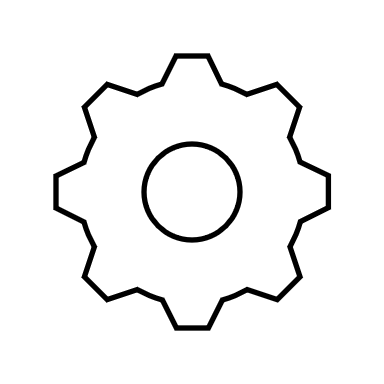 25
26